2.1 COULOM'S LAW
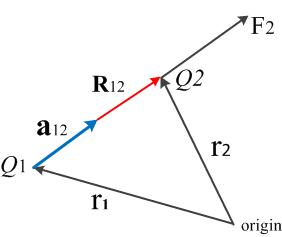 COULOM'S LAW AS A VECTOR FORM
2.2 ELECTRIC FIELD INTENSITY
2.3 ELECTRIC FIELD DUE TO CONTINUOS CHARGE DISTRIBUTIONS:
We have only considered forces and electric fields due to point charges. It is also possible to have continuous charge distribution along a line, on a surface, or in a volume as illustrated in Figure 2.4.
It is customary to denote
Fig. 2.4 Various charge distributions and charge elements.
2.4.1 A LINE CHARGE
2.4.2 A SURFACE CHARGE
Fig. 2.6 Evaluation of the E field due to an infinite sheet of charge.